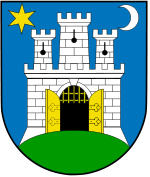 Muzej grada Zagreba
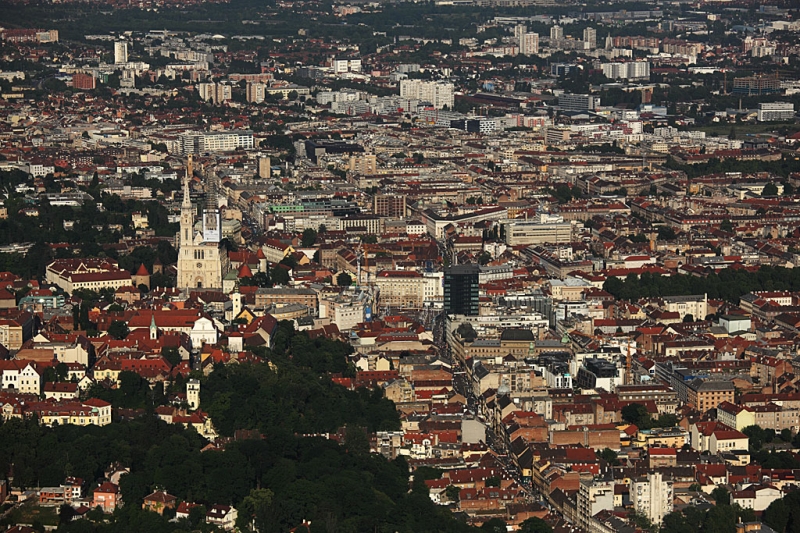 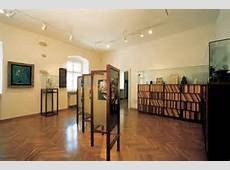 Opći podatci
opći kulturno-povijesni gradski muzej
bavi se prikupljanjem i obradom predmeta iz gradske prošlosti.
radi na sustavnom: -sabiranju
                                                            -čuvanju
                                                            -restauriranju
                                                            -konzerviranju
                                                            -prezentaciji te trajnoj zaštiti muzejske građe
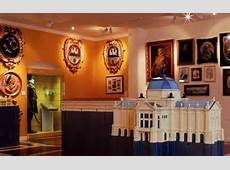 Povijest
osnovan je odlukom Gradskog poglavarstva 1907. godine
osnovala ga je Družba "Braća hrvatskoga zmaja"
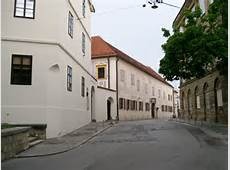 Smještaj
spomenički kompleks bivšeg samostana Klarisa iz 1650. godine
na zagrebačkom Gornjem gradu
u Opatičkoj ulici br. 20
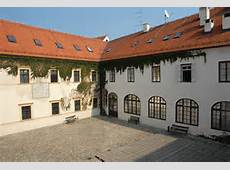 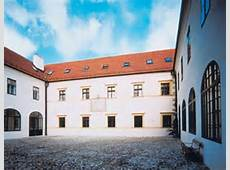 Sastav
više od 4.500 izloženih predmeta na 2.223 m²
vrlo bogat fond vrijedan za proučavanje zavičajne i lokalne prošlosti
pet memorijalnih zbirki
dvadeset zbirki predmeta 
šest dokumentacijskih fondova
POSEBNO SE ISTIČU SLJEDEĆE ZBIRKE

pretpovijesna arheološka zbirka
srednjevjekovna arheološka zbirka
zbirka cehalija
zbirka planova
regulacija grada Zagreba
arhivalije
Usluge
pružanje stručne pomoći iz područja djelatnosti muzeja
održavanje predavanja
stručno vodstvo
informiranja vezano uz aktivnosti muzeja
organiziranje izložbi
objavljivanje stručnih publikacija
KRAJ
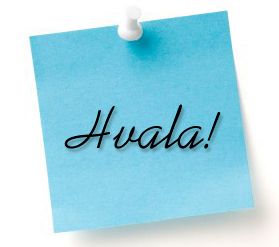